6 "Б" класс
МОУ СОШ №9
ст. Новосергиевской
2008 - 2009 учебный год
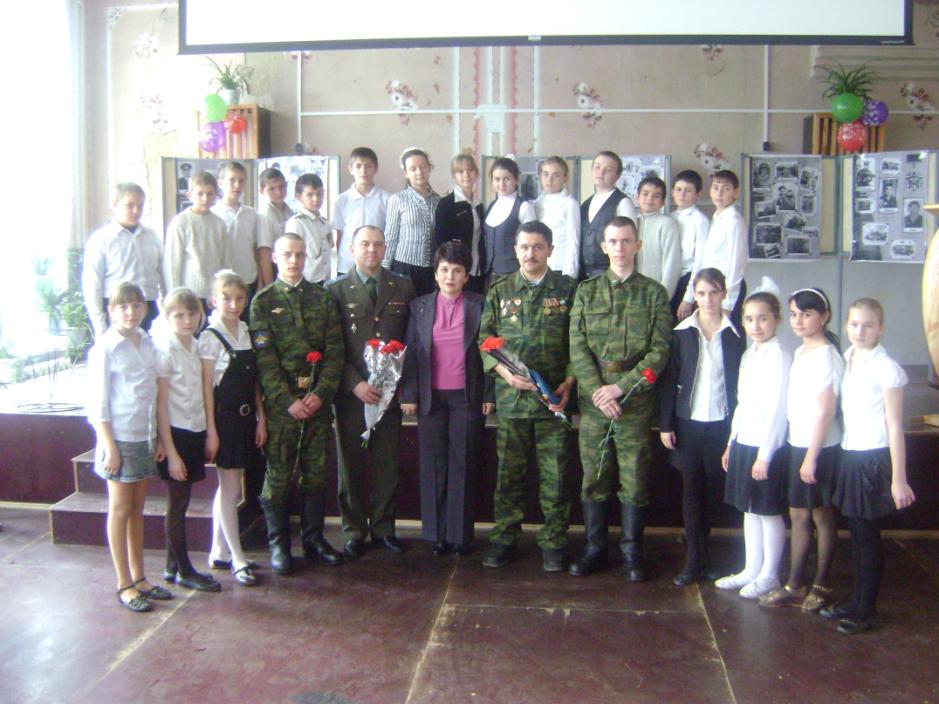 Наш дружный 
6 "Б"
В классе два отличника
Берестовая Ольга
И
Жукова Диана
Наши     хорошисты
Абубакаров Андрей
Дьякова Татьяна
Кобецкая Юлия
Компаниец Маргарита
Моренко Виктор
Резцова Кристина
Рябович Владислав
Синодалова Валентина
Соснина Анжелика